Software Design Basics
Overview
Concurrency
How do we make things happen at the right times?

Software Engineering for Embedded Systems
How do we develop working code quickly?
Concurrency
MCU Hardware & Software for Concurrency
CPU executes instructions from one or more thread of execution

Specialized hardware peripherals add dedicated concurrent processing
DMA - transferring data between memory and peripherals
Watchdog timer
Analog interfacing
Timers
Communications with other devices
Detecting external signal events

Peripherals use interrupts to notify CPU of events
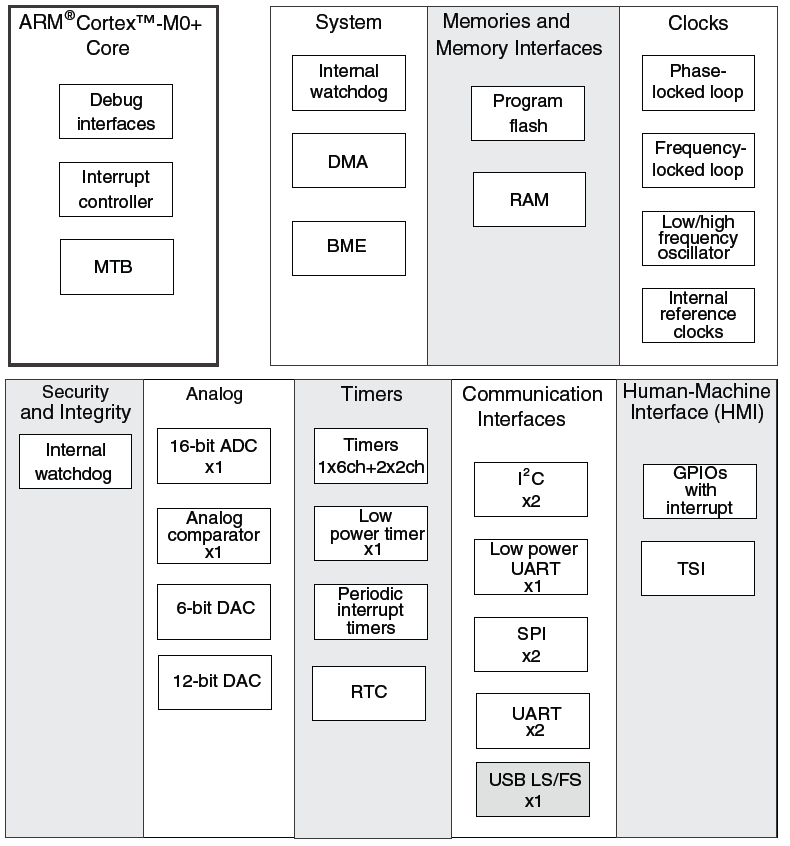 Concurrent Hardware & Software Operation
Software
Hardware
Software
Hardware
Software
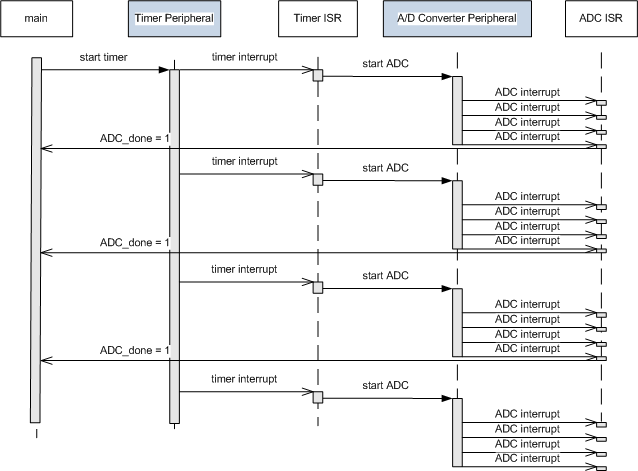 Time
Embedded systems rely on both MCU hardware peripherals and software to get everything done on time
CPU Scheduling
MCU’s Interrupt system provides a basic scheduling approach for CPU
“Run this subroutine every time this hardware event occurs”
Is adequate for simple systems

More complex systems need to support multiple concurrent independent threads of execution
Use task scheduler to share CPU
Different approaches to task scheduling

How do we make the processor responsive? (How do we make it do the right things at the right times?)
If we have more software threads than hardware threads, we need to share the processor.
Definitions
TRelease
Other
processing
Ttask
Scheduler
Task or ISR Code
Latency
Response
Time
Time
TRelease(i) = Time at which task (or interrupt) i requests service/is released/is ready to run
 TLatency (i) = Delay between release and start of service for task i
TResponse(i) = Delay between request for service and completion of service for task i
TTask(i) = Time needed to perform computations for task i
TISR(i) = Time needed to perform interrupt service routine i
Scheduling Approaches
Rely on MCU’s hardware interrupt system to run right code
Event-triggered scheduling with interrupts
Works well for many simple systems

Use software to schedule CPU’s time
Static cyclic executive
Dynamic priority
Without task-level preemption
With task-level preemption
Event-Triggered Scheduling using Interrupts
Basic architecture, useful for simple low-power devices 
Very little code or time overhead
Leverages built-in task dispatching of interrupt system
Can trigger ISRs with input changes, timer expiration, UART data reception, analog input level crossing comparator threshold
Function types
Main function configures system and then goes to sleep
If interrupted, it goes right back to sleep
Only interrupts are used for normal program operation
Example: bike computer
Int1: wheel rotation 
Int2: mode key
Int3: clock
Output: Liquid Crystal Display
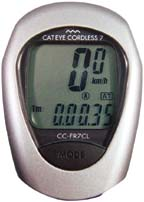 Bike Computer Functions
ISR 1: Wheel rotation
ISR 2: Mode Key
ISR 3: 
Time of Day Timer
Reset
rotations++;
if (rotations>  R_PER_MILE/10) {
  tenth_miles++;
  rotations = 0;
}
speed = 
 circumference/
 (cur_time – prev_time);
compute avg_speed;
prev_time = cur_time;
return from interrupt
cur_time ++;
lcd_refresh--;
if (lcd_refresh==0) {
 convert tenth_miles
    and display
 convert speed
    and display
  if (mode == 0)
    convert cur_time
      and display
  else 
    convert avg_speed
      and display
  lcd_refresh = 
     LCD_REF_PERIOD
}
mode++;
mode = mode %
   NUM_MODES;
return from interrupt;
Configure timer,
inputs and 
outputs

cur_time = 0;
rotations = 0;
tenth_miles = 0;

while (1) {
  sleep;
}
A More Complex Application
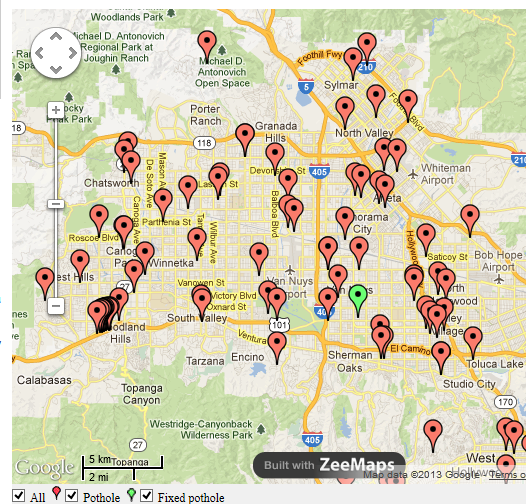 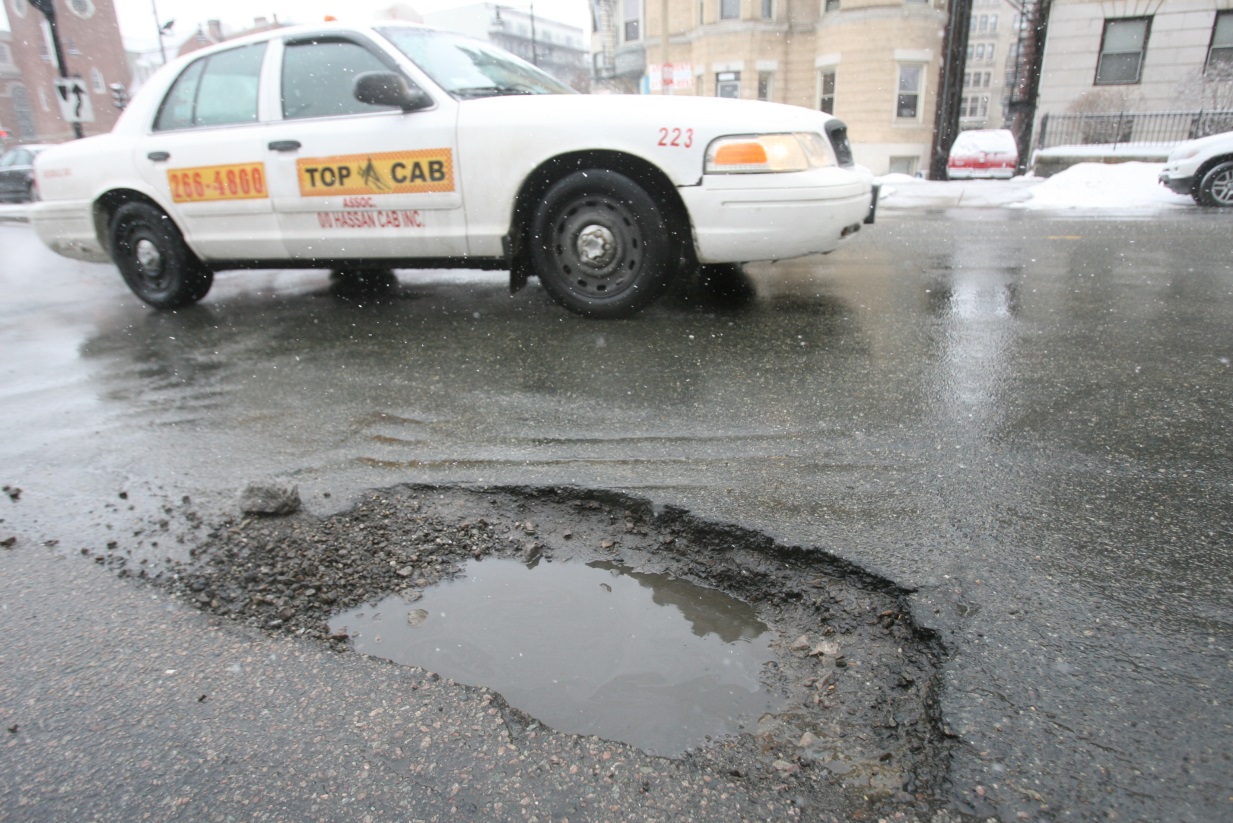 GPS-based Pothole Alarm and Moving Map
Sounds alarm when approaching a pothole
Display’s vehicle position on LCD
Also logs driver’s position information
Hardware: GPS, user switches, speaker, LCD, flash memory
Application Software Tasks
Dec: Decode GPS sentence to find current vehicle position.
Check: Check to see if approaching any pothole locations. Takes longer as the number of potholes in database increases.
Rec: Record position to flash memory. Takes a long time if erasing a block.
Sw: Read user input switches. Run 10 times per second
LCD: Update LCD with map. Run 4 times per second
Dec
Check
Rec
Sw
LCD
Time
How do we schedule these tasks?
Task scheduling: Deciding which task should be running now
Two fundamental questions
Do we run tasks in the same order every time? 
Yes: Static schedule (cyclic executive, round-robin)
No: Dynamic, prioritized schedule
Can one task preempt another, or must it wait for completion?
Yes: Preemptive
No: Non-preemptive  (cooperative, run-to-completion)
Dec
Check
Rec
Sw
LCD
Static Schedule (Cyclic Executive)
Dec
Check
Rec
Sw
LCD
Dec
Pros
Very simple
Cons
Always run the same schedule, regardless of changing conditions and relative importance of tasks.
All tasks run at same rate. Changing rates requires adding extra calls to the function.
Maximum delay is sum of all task run times. Polling/execution rate is 1/maximum delay.
while (1){
	Dec();
	Check();
	Rec();
	Sw();
	LCD();
}
Static Schedule Example
GPS Data Arrives
Checking complete
Rec
Sw
LCD
Dec
Check
Response Time
What if we receive GPS position right after Rec starts running? 
Delays
Have to wait for Rec, Sw, LCD before we start decoding position with Dec.
Have to wait for Rec, Sw, LCD, Dec, Check before we know if we are approaching a pothole!
Dynamic Scheduling
Allow schedule to be computed on-the-fly
Based on importance or something else
Simplifies creating multi-rate systems

Schedule based on importance
Prioritization means that less important tasks don’t delay more important ones

How often do we decide what to run?
Coarse grain – After a task finishes. Called Run-to-Completion (RTC) or non-preemptive
Fine grain – Any time. Called Preemptive, since one task can preempt another.
Dynamic RTC Schedule
GPS Data Arrives
Checking complete
Response Time
Rec
Dec
Check
What if we receive GPS position right after Rec starts running? 
Delays
Have to wait for Rec to finish before we start decoding position with Dec.
Have to wait for Rec, Dec, Check before we know if we are approaching a pothole
Task State and Scheduling Rules
Scheduler chooses among Ready tasks for execution based on priority
Scheduling Rules
If no task is running, scheduler starts the highest priority ready task
Once started, a task runs until it completes
Tasks then enter waiting state until triggered or released again
Ready
Task is released(ready to run)
Start highest 
priority 
ready task
Waiting
Running
Task completes
18
Dynamic Preemptive Schedule
GPS Data Arrives
Checking complete
Response Time
Dec
Check
Rec
What if we receive GPS position right after Rec starts running? 
Delays
Scheduler switches out Rec so we can start decoding position with Dec immediately
Have to wait for Dec, Check to complete before we know if we are approaching a pothole
Comparison of Response Times
Static
Rec
Sw
LCD
Dec
Check
Dynamic Run-to-Completion
Rec
Dec
Dynamic Preemptive
Check
Dec
Check
Pros
Preemption offers best response time
Can do more processing (support more potholes, or higher vehicle speed)
Or can lower processor speed, saving money, power

Cons
Requires more complicated programming, more memory
Introduces vulnerability to data race conditions
Common Schedulers
Cyclic executive - non-preemptive and static

Run-to-completion - non-preemptive and dynamic

Preemptive and dynamic
Round-Robin with Interrupts
BOOL DeviceARequest, DeviceBRequest, DeviceCRequest;
void interrupt HandleDeviceA(){
  /* do A’s urgent work */
  ...
  DeviceARequest = TRUE;
}
void main(void) {
  while (TRUE) {
    if (DeviceARequest) {
      FinishDeviceA();
    }
    if (DeviceBRequest) {
      FinishDeviceB();
    }
    if (DeviceCRequest) {
      FinishDeviceC();
    }
  }
}
Two priority levels
main code – foreground
Interrupts – background 

Example of a foreground / background system

Main user code runs in foreground

Interrupt routines run in background (high priority)
Run when triggered
Handle most urgent work
Set flags to request processing by main loop
Run-To-Completion Scheduler
Use a scheduler function to run task functions at the right rates
Table stores information per task
Period: How many ticks between each task release 
Release Time: how long until task is ready to run
ReadyToRun: task is ready to run immediately
Scheduler runs forever, examining schedule table which indicates tasks which are ready to run (have been “released”)
A periodic timer interrupt triggers an ISR, which updates the schedule table
Decrements “time until next release” 
If this time reaches 0, set that task’s Run flag and reload its time with the period

Follows a “run-to-completion” model
A task’s execution is not interleaved with any other task
Only ISRs can interrupt a task
After ISR completes, the previously-running task resumes

Priority is typically static, so can use a table with highest priority tasks first for a fast, simple scheduler implementation.
Preemptive Scheduler
Task functions need not run to completion, but can be interleaved with each other
Simplifies writing software
Improves response time
Introduces new potential problems

Worst case response time for highest priority task does not depend on other tasks, only ISRs and scheduler
Lower priority tasks depend only on higher priority tasks
24
Task State and Scheduling Rules
Scheduler chooses among Ready tasks for execution based on priority

Scheduling Rules
A task’s activities may lead it to waiting (blocked)
A waiting task never gets the CPU.  It must be signaled by an ISR or another task.
Only the scheduler moves tasks between ready and running
Ready
What the 
task needs 
happens
This is 
highest 
priority 
ready task
This isn’t
highest 
priority 
ready task
Waiting
Task needs 
something 
to happen
Running
25
What’s an RTOS?
What does Real-Time mean?
Can calculate and guarantee the maximum response time for each task and interrupt service routine
This “bounding” of response times allows use in hard-real-time systems (which have deadlines which must be met)

What’s in the RTOS
Task Scheduler
Preemptive, prioritized to minimize response times
Interrupt support
Core Integrated RTOS services
Inter-process communication and synchronization (safe data sharing)
Time management
Optional Integrated RTOS services
I/O abstractions?
memory management?
file system?
networking support?
GUI??
Comparison of Timing Dependence
Non-preemptive Dynamic
Preemptive Dynamic
Non-preemptive Static
Device A ISR
Device A ISR
Device A ISR
Device B ISR
Device B ISR
Device B ISR
Device ... ISR
Device ... ISR
Device ... ISR
Device Z ISR
Device Z ISR
Device Z ISR
Slowest Task
Task 6 Code
Task 5 Code
Task 4 Code
Task 3 Code
Task 2 Code
Task 1 Code
Task 1 Code
Task 3 Code
Task 2 Code
Task 4 Code
Task 6 Code
Task 5 Code
Task 5 Code
Task 1 Code
Task 4 Code
Task 2 Code
Task 6 Code
Task 3 Code
Code can be delayed by everything at same level (in oval) or above
Task 4 Max Stack
Comparison of RAM Requirements
Non-preemptive Static
Non-preemptive Dynamic
Preemptive Dynamic
Task 3 Max Stack
Task 2 Max Stack
Task 2 Max Stack
Task 4 Max Stack
Task 4 Max Stack
Task 1 Max Stack
Task 1 Max Stack
Task 3 Max Stack
Task 3 Max Stack
Task 2 Max Stack
Task 1 Statics
Task 1 Statics
Task 1 Statics
Task 2 Statics
Task 2 Statics
Task 2 Statics
Task 3 Statics
Task 3 Statics
Task 3 Statics
Task 4 Statics
Task 4 Statics
Task 4 Statics
Task 1 Max Stack
Preemption requires space for each stack*
Need space for all static variables (including globals)
*except for certain special cases
Software Engineering FOR Embedded Systems
Good Enough Software, Soon Enough
How do we make software correct enough without going bankrupt?
Need to be able to develop (and test) software efficiently
Follow a good plan
Start with customer requirements
Design architectures to define the building blocks of the systems (tasks, modules, etc.)
Add missing requirements
Fault detection, management and logging
Real-time issues
Compliance to a firmware standards manual
Fail-safes
Create detailed design
Implement the code, following a good development process
Perform frequent design and code reviews
Perform frequent testing (unit and system testing, preferably automated)
Use revision control to manage changes
 Perform post-mortems to improve development process
What happens when the plan meets reality?
We want a robust plan which considers likely risks
What if the code turns out to be a lot more complex than we expected?
What if there is a bug in our code (or a library)?
What if the system doesn’t have enough memory or throughput?
What if the system is too expensive?
What if the lead developer quits?
What if the lead developer is incompetent, lazy, or both (and won’t quit!)?
What if the rest of the team gets sick?
What if the customer adds new requirements?
What if the customer wants the product two months early?

Successful software engineering depends on balancing many factors, many of which are non-technical!
Risk Reduction
Plan to the work to accommodate risks

Identify likely risks up front
Historical problem areas
New implementation technologies
New product features
New product line

Severity of risk is combination of likelihood and impact of failure
Software Lifecycle Concepts
Coding is the most visible part of a software development process but is not the only one

Before we can code, we must know
What must the code do? Requirements specification
How will the code be structured? Design specification
(only at this point can we start writing code)

How will we know if the code works? Test plan
Best performed when defining requirements

The software will likely be enhanced over time - Extensive downstream modification and maintenance!
Corrections, adaptations, enhancements & preventive maintenance
Product Development Lifecycle
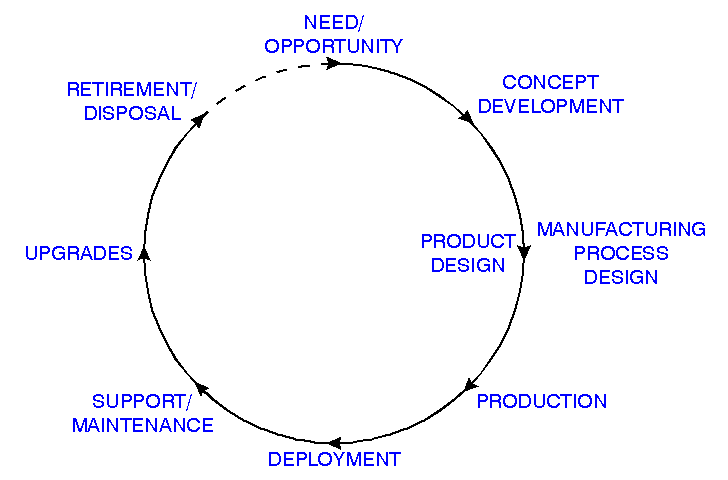 Coding
Coding
Coding
Coding
Diagram: Phil Koopman, Carnegie Mellon University
Coding
Coding
With all this code development and modification, it is worth putting extra effort into simplifying code development activities: understanding, maintaining, enhancing, testing
Requirements
Ganssle’s Reason #5 for why embedded projects fail: Vague Requirements

Types of requirements
Functional - what the system needs to do
Nonfunctional - emergent system behaviors such as response time, reliability, energy efficiency, safety, etc.
Constraints - limit design choices

Representations
Text – Liable to be incomplete, bloated, ambiguous, even contradictory
Diagrams (state charts, flow charts, message sequence charts)
Concise
Can often be used as design documents

Traceability
Each requirement should be verifiable with a test

Stability
Requirements churn leads to inefficiency and often “recency” problem (most recent requirement change is assumed to be most important)
Design Before Coding
Architectural Design
Detailed Design
Coding
Test the Code
Ganssle’s reason #9: Starting coding too soon
Underestimating the complexity of the needed software is a very common risk 
Writing code locks you in to specific implementations
Starting too early may paint you into a corner
Benefits of designing system before coding 
Get early insight into system’s complexity, allowing more accurate effort estimation and scheduling
Can use design diagrams rather than code to discuss what system should do and how. Ganssle’s reason #7: Bad Science
Can use design diagrams in documentation to simplify code maintenance and reduce risks of staff turnover
Design Before Coding
How much of the system do you design before coding?
AD
DD
C
T
AD
DD
C
T
AD
DD
C
T
AD
DD
C
T
AD
DD
C
T
AD
DD
C
T
AD
Prototyping
DD
C
T
AD
DD
C
T
AD
DD
C
T
Development Models
How do we schedule these pieces?

Consider amount of development risk 
New MCU?
Exceptional requirements (throughput, power, safety certification, etc.)
New product?
New customer?
Changing requirements?

Choose model based on risk
Low: Can create detailed plan. Big-up-front design, waterfall
High: Use iterative or agile development method, spiral. Prototype high-risk parts first
Waterfall (Idealized)
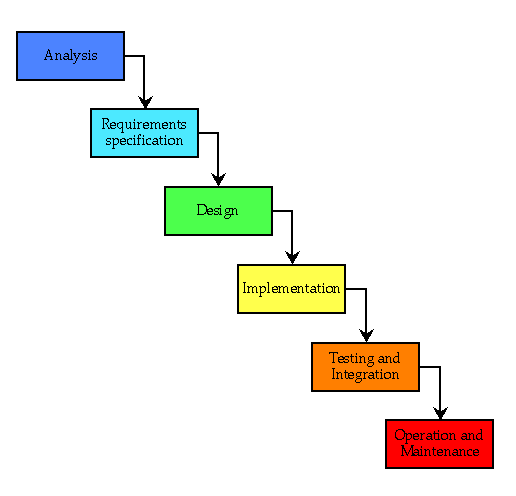 Plan the work, and then work the plan
BUFD: Big Up-Front Design
Model implies that we and the customers  know
All of the requirements up front
All of the interactions between components, etc.
How long it will take to write the software and debug it
Diagram: Jon McCormack, Monash University
Waterfall (As Implemented)
Reality: We are not omniscient, so there is plenty of backtracking
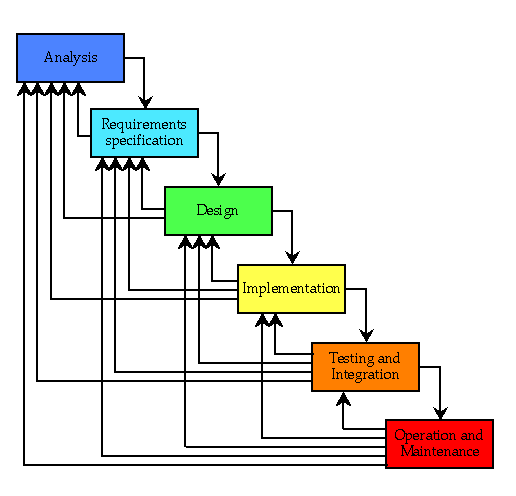 Diagram: Jon McCormack, Monash University
Agile Development: SCRUM
http://www.mountaingoatsoftware.com/topics/scrum
http://www.codeproject.com/KB/architecture/scrum.aspx
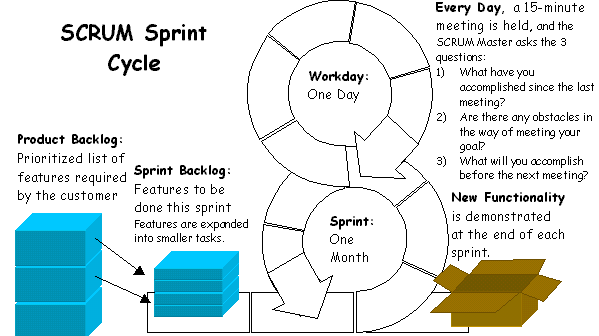 Diagram: Wikipedia
Review
Review
Review
Review
V Model Overview
Requirements Analysis
Validation provided by testing
RequirementsSpecification
Functional
Testing
Architectural
Design
Integration
Testing
Detailed
Design
Integration
Testing
Coding
S/W Unit
Testing
Code
Themes: 
Link front and back ends of life-cycle for efficiency
Provide “traceability” to ensure nothing falls through the cracks
1. Requirements Specification and Validation Plan
Result of Requirements Analysis
Should contain:
Introduction with goals and objectives of system
Description of problem to solve
Functional description
provides a “processing narrative” per function
lists and justifies design constraints
explains performance requirements
Behavioral description shows how system reacts to internal or external events and situations
State-based behavior
General control flow
General data flow
Validation criteria 
tell us how we can decide that a system is acceptable. (Are we done yet?)
is the foundation for a validation test plan
Bibliography and Appendix refer to all documents related to project and provide supplementary information
2. Architectural (High-Level) Design
Architecture defines the structure of the system
Components
Externally visible properties of components
Relationships among components

Architecture is a representation which lets the designer…
Analyze the design’s effectiveness in meeting requirements
Consider alternative architectures early
Reduce down-stream implementation risks  

Architecture matters because…
It’s small and simple enough to fit into a single person’s brain (as opposed to comprehending the entire program’s source code) 
It gives stakeholders a way to describe and therefore discuss the system
3. Detailed Design
Describe aspects of how system behaves
Flow charts for control or data
State machine diagram
Event sequences

Graphical representations very helpful
Can provide clear, single-page visualization of what system component should do

Unified Modeling Language (UML) 
Provides many types of diagrams
Some are useful for embedded system design to describe structure or behavior
State Machine for Parsing NMEA-0183
Any char. except *, \r or \n
Append char to buf.Inc. counter
Start
$Append char to buf.
Talker +SentenceType
*, \r or \n, non-text, orcounter>6
buf==$SDDBT, $VWVHW, or $YXXDR
Enqueue all chars. from buf
/r or /n
SentenceBody
Any char. except *
Enqueue char
*
Enqueue char
Checksum1
Any char.
Save as checksum1
Checksum2
Any char.
Save as checksum2
Flowcharts
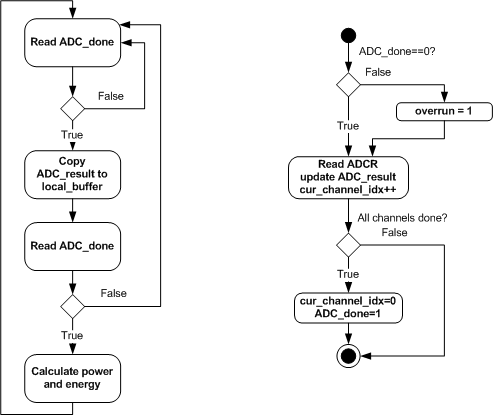 Sequence of Interactions between Components
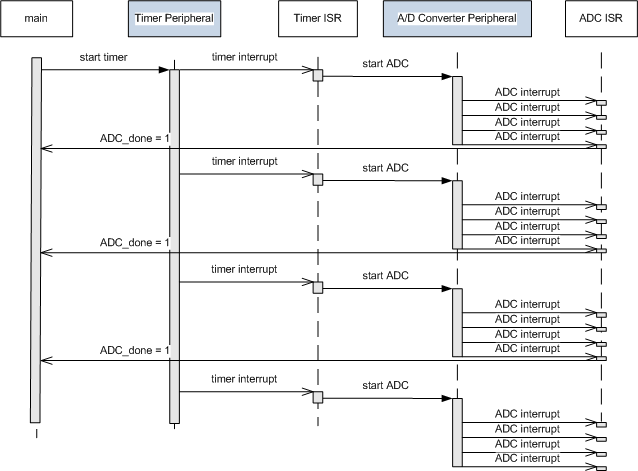 4. Coding and Code Inspections
Coding driven directly by Detailed Design Specification
Use a version control system while developing the code
Follow a coding standard
Eliminate stylistic variations which make understanding code more difficult
Avoid known questionable practices
Spell out best practices to make them easier to follow
Perform code reviews
Test effectively
Automation
Regression testing
Peer Code Review
Inspect the code before testing it

Extensive positive industry results from code inspections
IBM removed 82% of bugs
9 hours saved by finding each defect
For AT&T quality rose by 1000% and productivity by 14%

Finds bugs which testing often misses
80% of the errors detected by HP’s inspections were unlikely to be caught by testing
HP, Shell Research, Bell Northern, AT&T: inspections 20-30x more efficient than testing
5. Software Testing
Testing IS NOT “the process of verifying the program works correctly”
The program probably won’t work correctly in all possible cases
Professional programmers have 1-3 bugs per 100 lines of code after it is “done” 

Testers shouldn’t try to prove the program works correctly (impossible)
If you want and expect your program to work, you’ll unconsciously miss failure because human beings are inherently biased

The purpose of testing is to find problems quickly
Does the software violate the specifications?
Does the software violate unstated requirements?

The purpose of finding problems is to fix the ones which matter
Fix the most important problems, as there isn’t enough time to fix all of them
The Pareto Principle defines “the vital few, the trivial many”
Bugs are uneven in frequency – a vital few contribute the majority of the program failures. Fix these first.
Approaches to Testing
Incremental Testing
Code a function and then test it (module/unit/element testing)
Then test a few working functions together (integration testing) 
Continue enlarging the scope of tests as you write new functions
Incremental testing requires extra code for the test harness
A driver function calls the function to be tested
A stub function might be needed to simulate a function called by the function under test, and which returns or modifies data.
The test harness can automate the testing of individual functions to detect later bugs
Big Bang Testing
Code up all of the functions to create the system
Test the complete system
Plug and pray
Why Test Incrementally?
Finding out what failed is much easier
With Big Bang, since no function has been thoroughly tested, most probably have bugs
Now the question is “Which bug in which module causes the failure I see?”
Errors in one module can make it difficult to test another module
Errors in fundamental modules (e.g. kernel) can appear as bugs in other many other dependent modules 
Less finger pointing = happier SW development team
It’s clear who made the mistake, and it’s clear who needs to fix it
Better automation
Drivers and stubs initially require time to develop, but save time for future testing
Example Test Plan
6. Perform Project Retrospectives
Goals – improve your engineering processes
Extract all useful information learned from the just-completed project – provide “virtual experience” to others
Provide positive non-confrontational feedback
Document problems and solutions clearly and concisely for future use

Basic rule: problems need solutions

Often small changes improve performance, but are easy to forget
Example Postmortem Structure
Product
Bugs
Software design
Hardware design
Process
Code standards
Code interfacing
Change control
How we did it
Team coordination



Support
Tools
Team burnout
Change orders
Personnel availability